NO COSTPREVENTIVE prescription drug coverage CVS/caremark
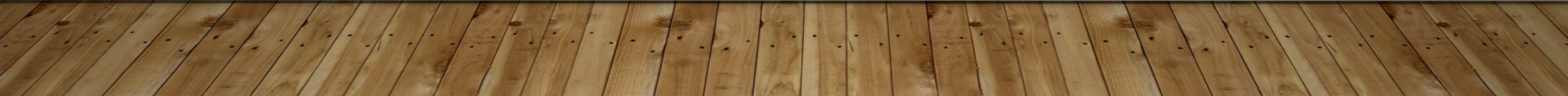 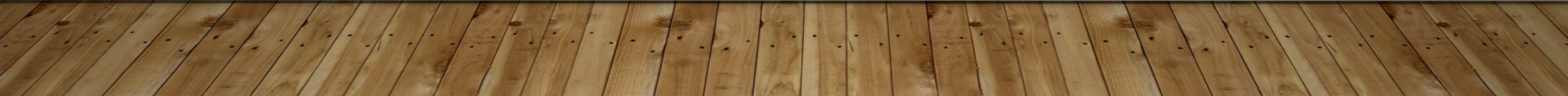